ESCUELA NORMAL DE EDUCACION PREESCOLAR (ENEP)
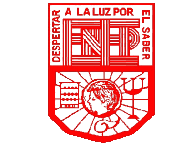 MATERIA: OBSERVACION Y ANALISIS DE PRÁCTICAS Y CONTEXTOS ESCOLARES.

JARDIN DE NIÑOS EMMA ELIA BADILLO MENDOZA

ALUMNA: JULISA SERNA REYES.

SALTILLO, COAHUILA                                                 19/03/21
LINK DEL VIDEO
https://youtu.be/ywHCuA_k-II
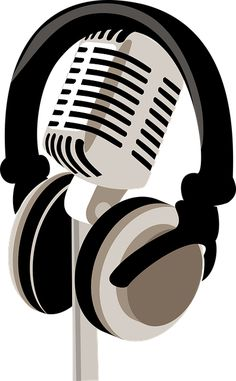